Fíjense cómo escribían los antiguos egipcios algunos números y completa la tabla.
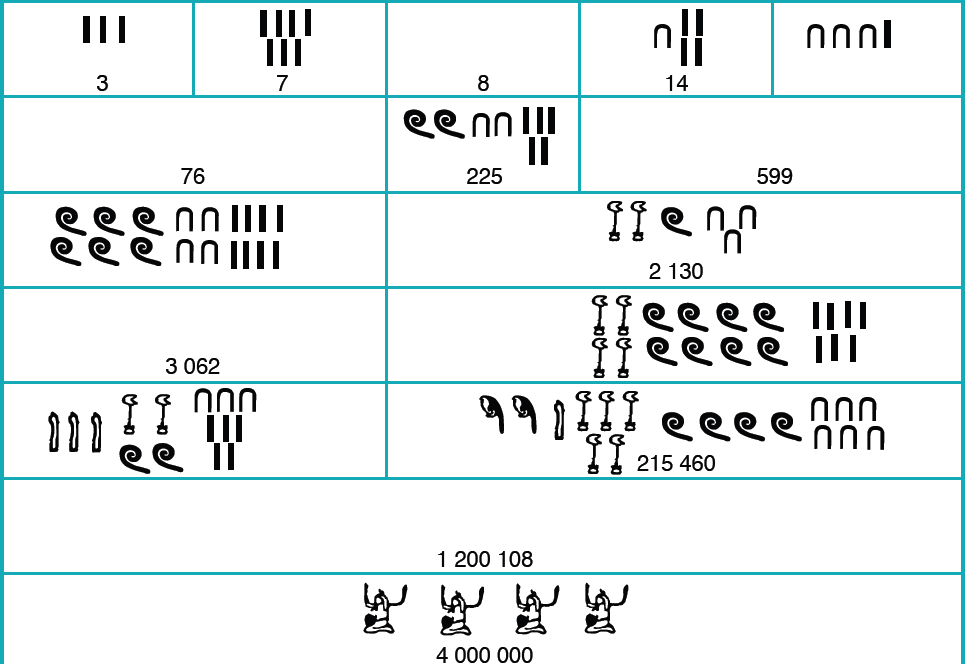 Escriban en sus cuadernos el sucesor de este número, según el sistema egipcio.
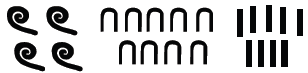